Ag Lending OutlookSouthern Outlook Conference
Greg Beachy, VP Enterprise Risk Management
Farm Credit Mid-America
September 24, 2018
1
Farm Credit Mid-America
Headquartered in Louisville, KY
Indiana, Ohio, Kentucky, Tennessee
$22.5 billion Assets
86,000 Customers
133,000 Loans
Finance 50+ industries
2
Farm Credit Mid-America(5/31/18)
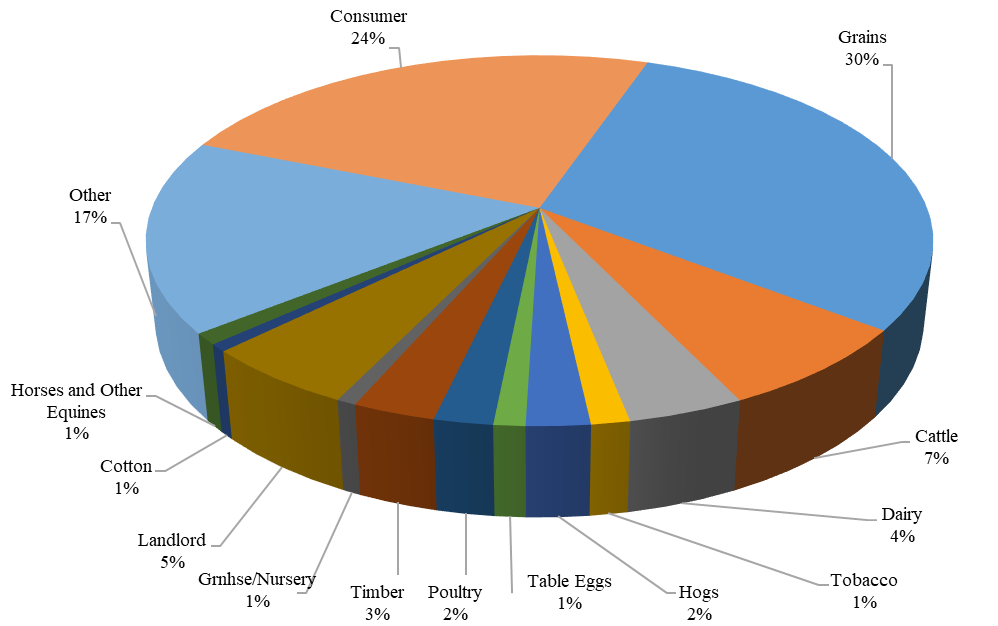 3
Farm Debt Market Share
4
Cropland Value/Acre
Source: USDA ERS
5
Cropland Value/Acre
+105%
+59%
+70%
6
Source: USDA ERS
U.S. Farm Assets
7
U.S. Farm Debt
8
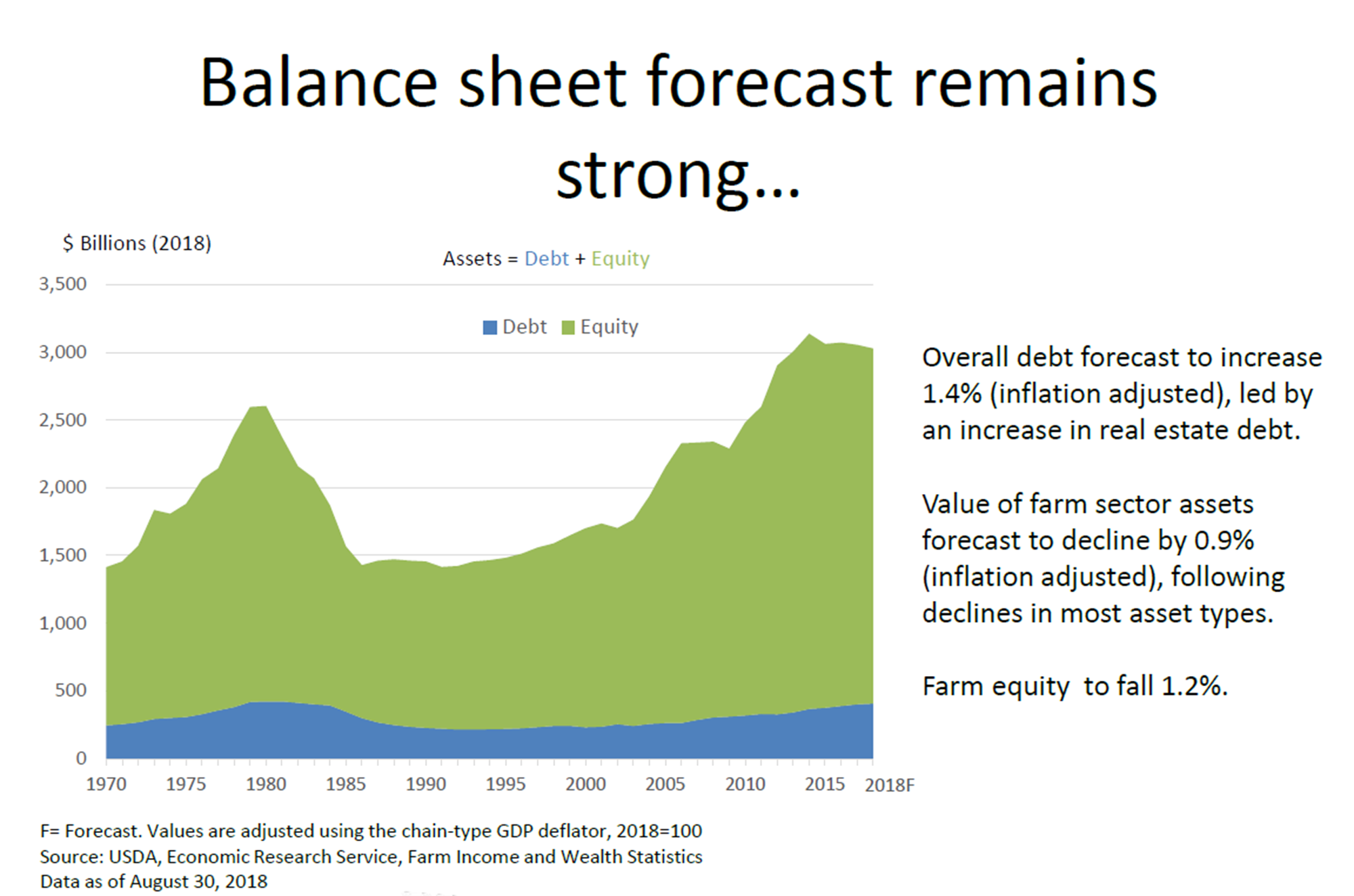 USDA Farm Income and Financial Forecasts for 2018
9
U.S. Farm Sector Working Capital
Source: USDA ERS
10
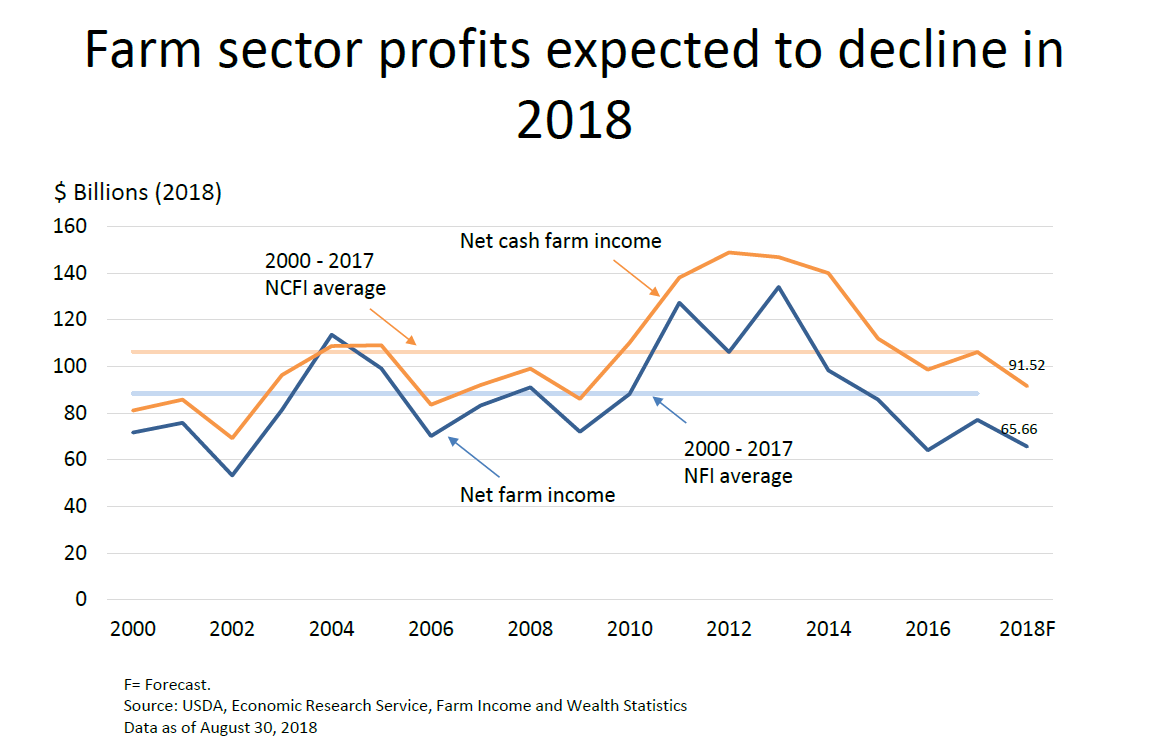 USDA Farm Income and Financial Forecasts for 2018
11
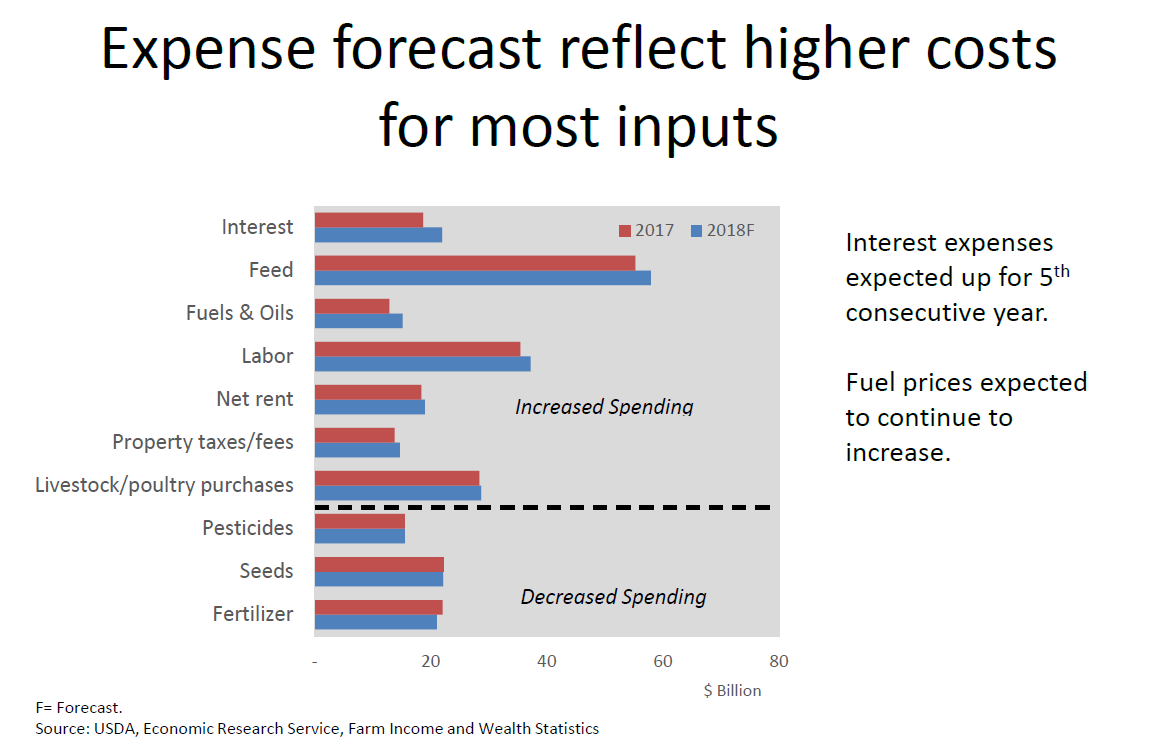 USDA Farm Income and Financial Forecasts for 2018
12
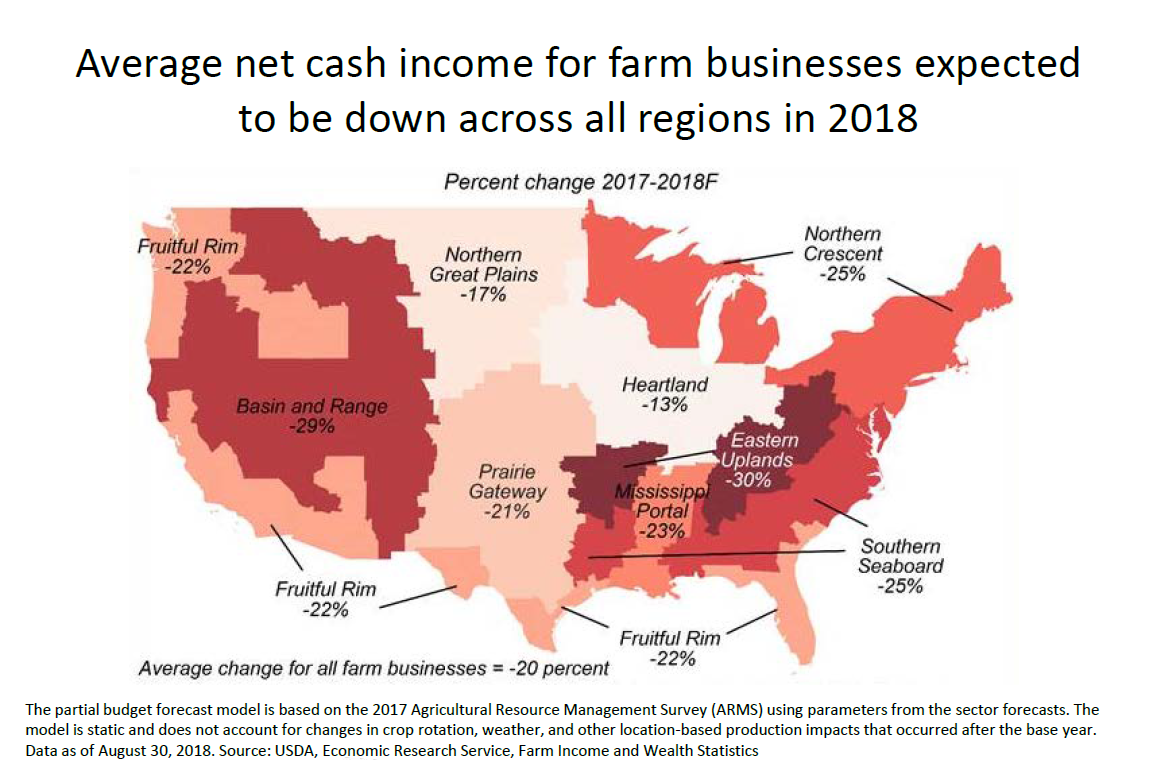 USDA Farm Income and Financial Forecasts for 2018
13
Delinquency Rates on Ag Loans(Commercial Banks)
Source: Federal Reserve Economic Data
14
Charge-Offs on Ag Loans(Commercial Banks)
Source: Federal Reserve Economic Data
15
Economic Summary
In June, the FOMC moved the Federal Funds Rate to a range of 1.75% to 2.00%
The outlook for Fed Funds is 28bps higher than a year ago while the 10yr T-Bond is 11bps higher.
16
Probability of FOMC Rate Increase
As of September 18, 2018
Source: http://www.cmegroup.com/trading/interest-rates/countdown-to-fomc.html
17
Probability of FOMC Rate Increase
As of September 18, 2018
Source: http://www.cmegroup.com/trading/interest-rates/countdown-to-fomc.html
18
Importance of Poultry
Broilers #1 farm cash receipts of 8 states represented in this conference.
Top 5 farm cash receipts in another 3 states.

$24 billion in farm cash receipts of all states represented in this conference.
FCMA finances contract growers with 30+ different integrators.

$300+ million in contract grower loans.
19
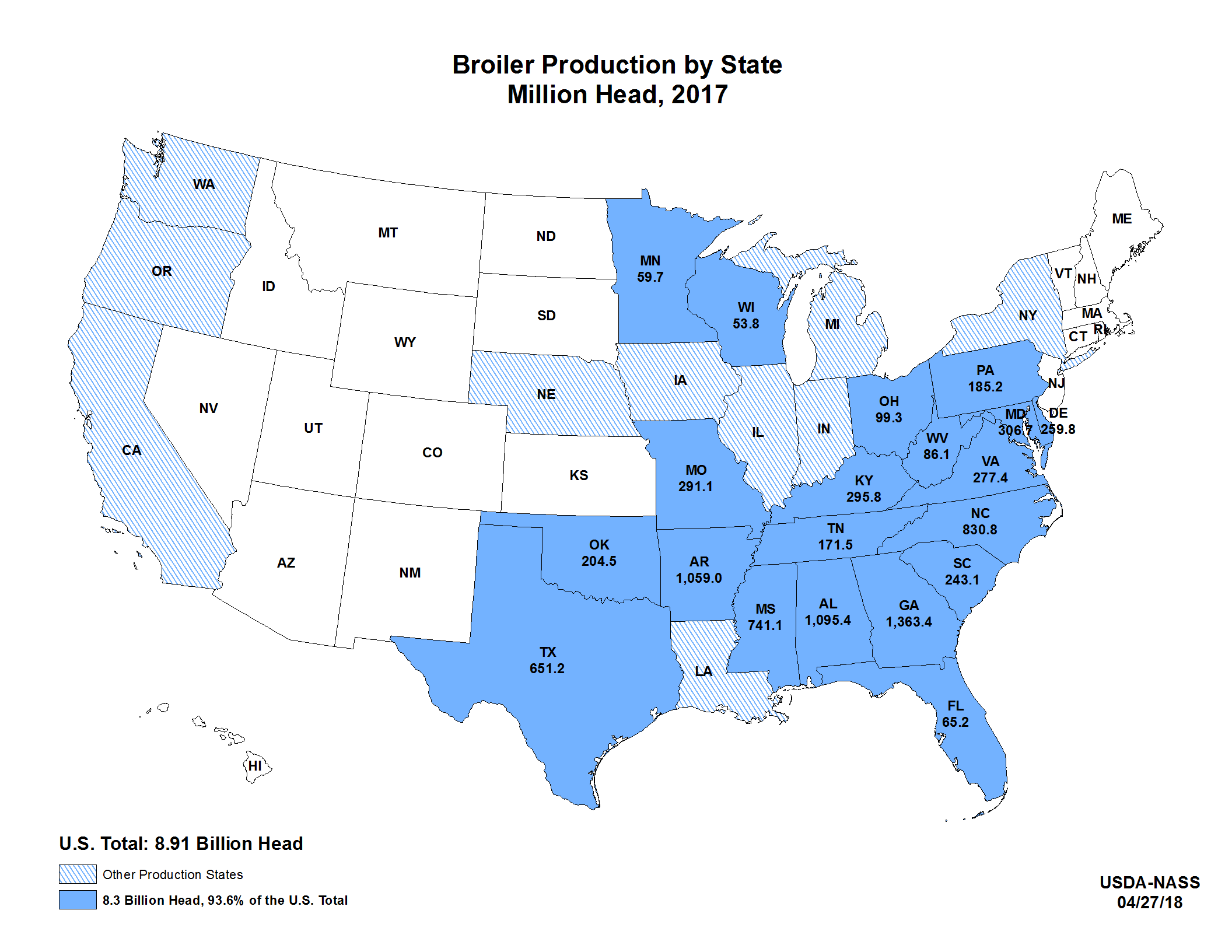 Source: USDA-NASS
20
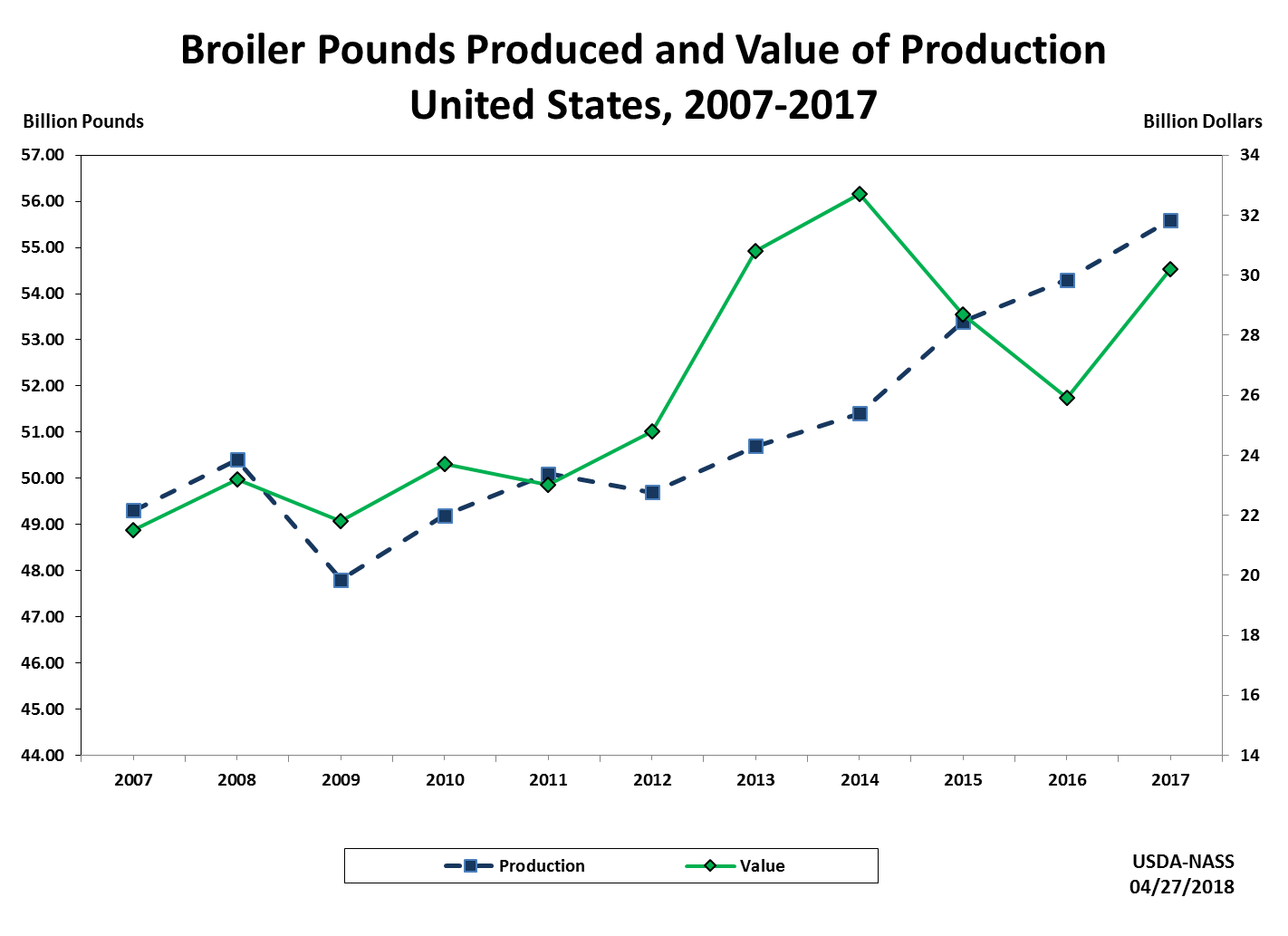 21
Integrator Counter Party Risk
22
Final Thought
“Agriculture is our wisest pursuit, because it will in the end contribute most to real wealth, good morals, and happiness.” 
--Thomas Jefferson
23
Questions?
24